OBSTACLE SCHMOBSTACLE!
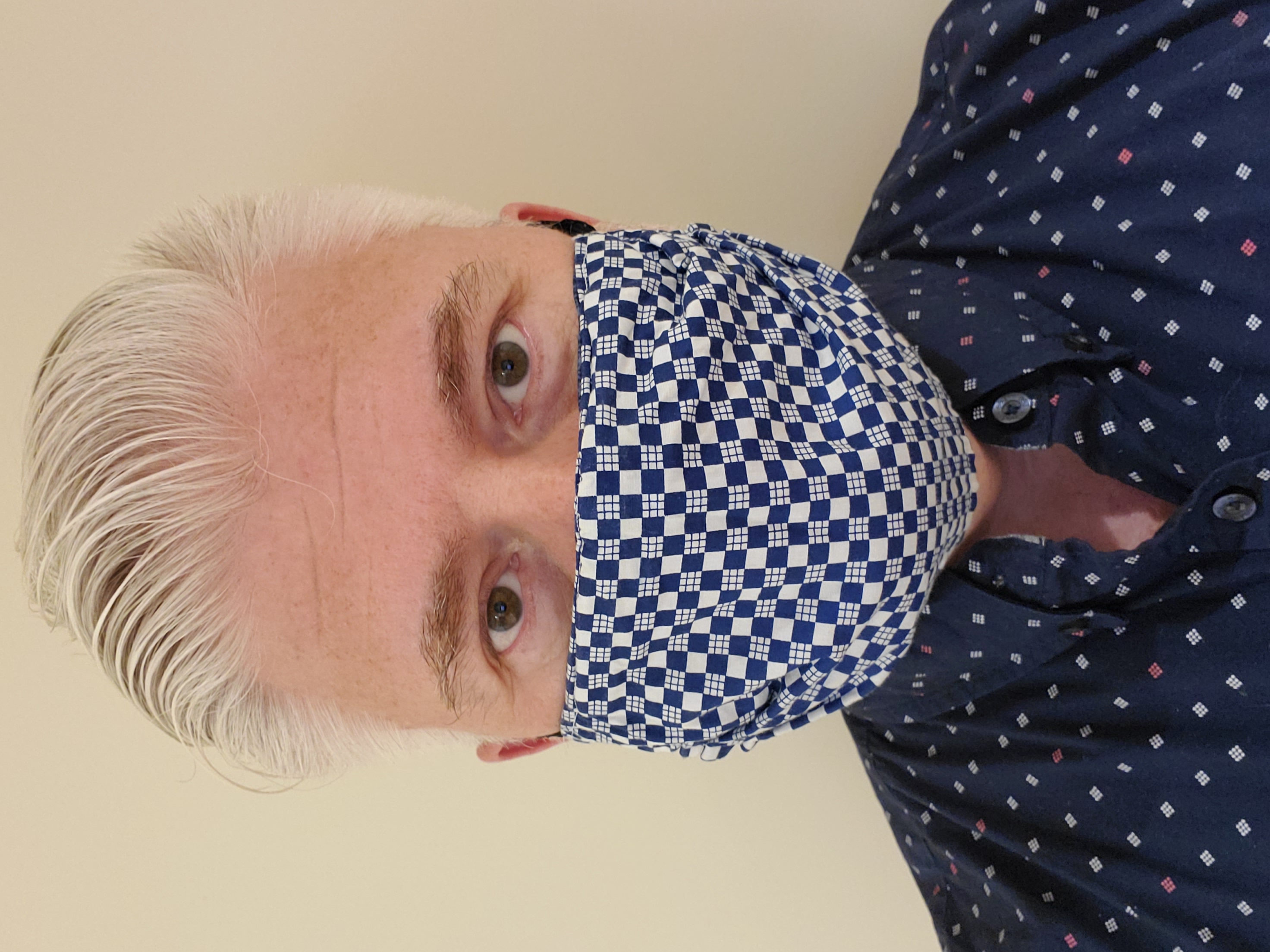 How to go over, under, around, and through to get your YES
B. Michael McFarland
Chief Development Officer
HomeFirst
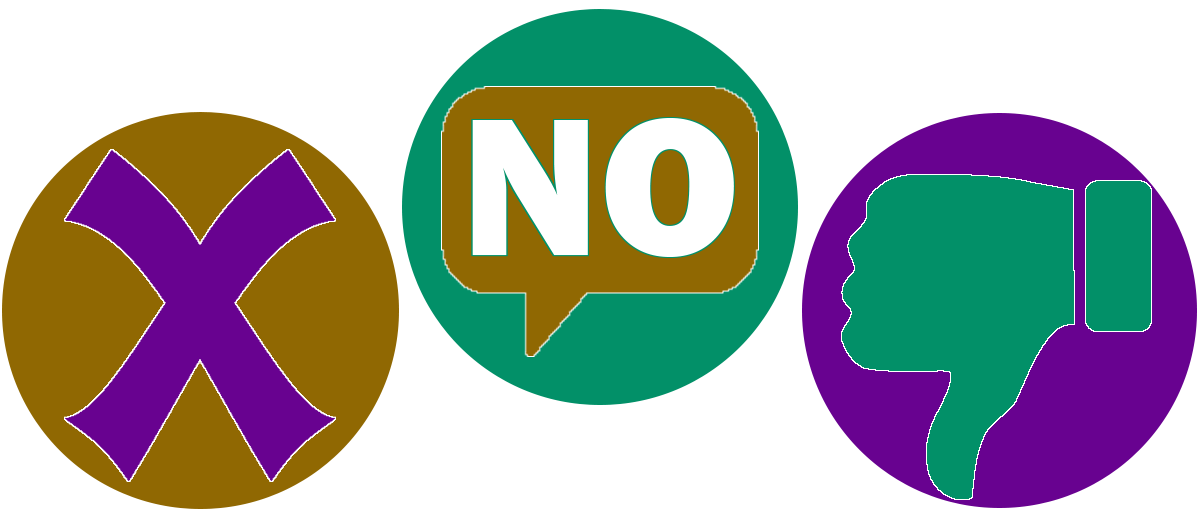 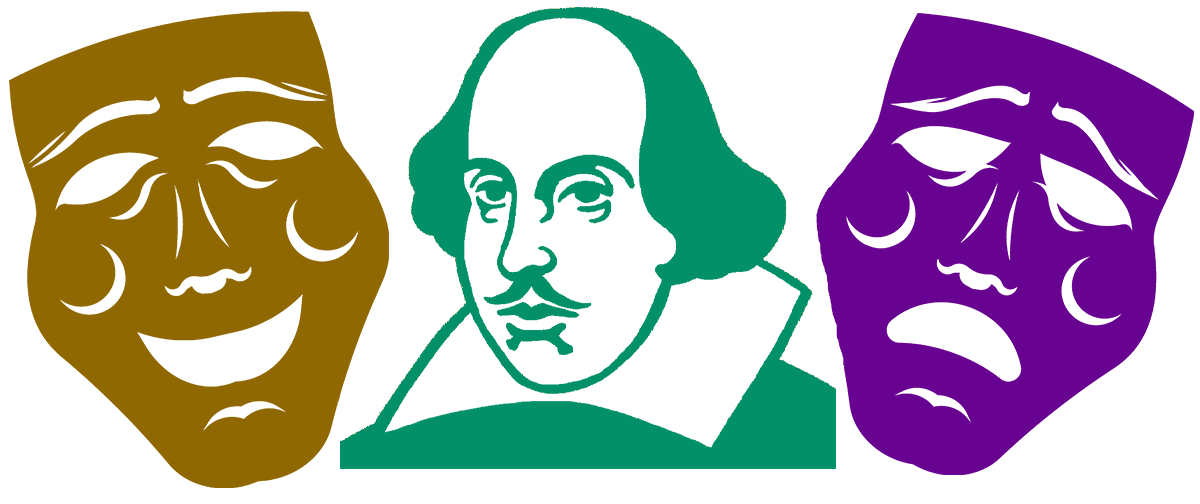 What is Acting?
Simplified Stanislavski (father of modern acting)
An actor has a superobjective with sub-ojectives along the way.
To achieve each objective, an actor overcomes obstacles.

Is Fundraising any different?
Why are you here?
It’s Sunday
It’s 4pm
You’re in New Orleans
What do you want to get out of this?
What is your Super-Objective?
[Speaker Notes: Help more people
Provide the Arts
Save the planet
Cure cancer
End homelessness
Others]
What are Fundraising Sub-Objectives?
[Speaker Notes: Inform the donor about…
Get a coffee, tour a site, meet with the CEO, come to the Gala
The Ask Meeting

Sub-objectives are all about Cultivation and Stewardship
Obstacles can occur throughout the processes]
NŌbstacles
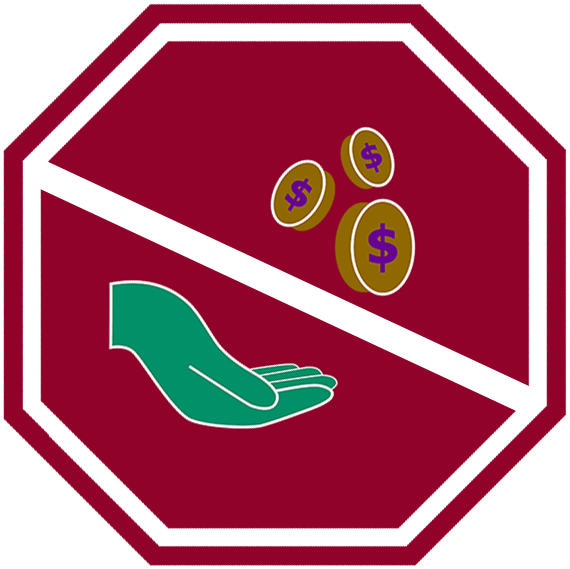 [Speaker Notes: There are HARD no’s:
Job loss
Death
Bankruptcy
Crime]
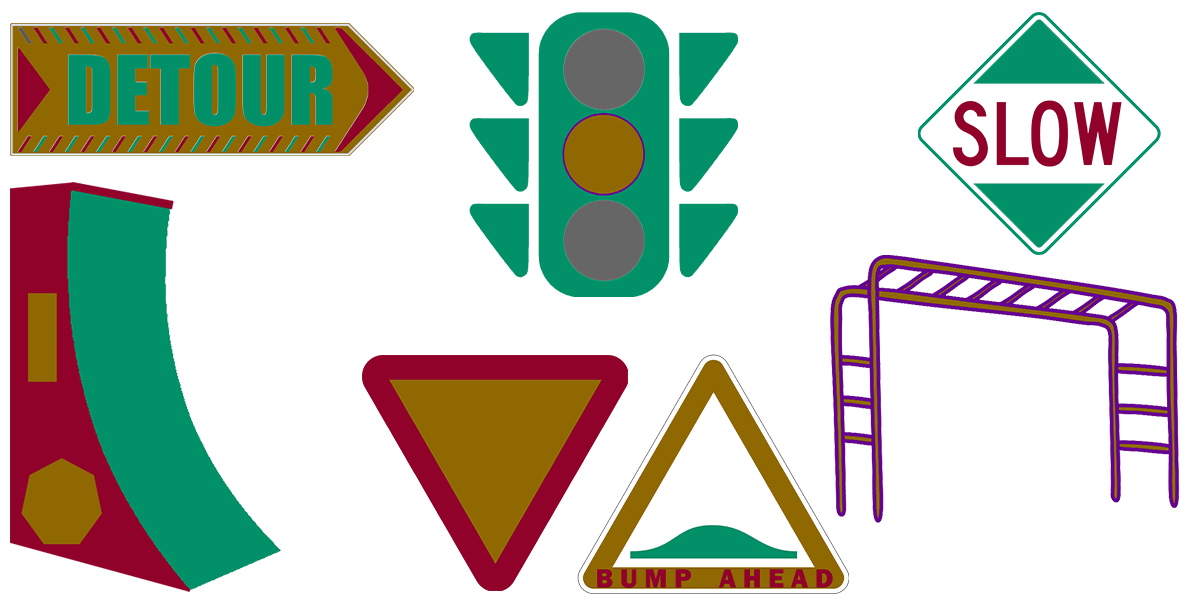 Obstacles
Obstacles can be OVERCOME
[Speaker Notes: Simplied Boleslavsky
Process to overcome obstacles to your objective 
Focus
Listen
Think
React
With memory and concentration]
Who are the masters at overcoming obstacles?
[Speaker Notes: CHILDREN!
Ask any parent
Children know the secret
Which parent to ask for what, and exactly what day, what time, to ask
How many “nos” it takes to get to “yes”
Change the “need”, make it STRONGER]
Know the Biggest Secret of All
[Speaker Notes: WORDS
ARE
JUST 
PROPS
TO
ACHIEVE
YOUR
OBJECTIVE]
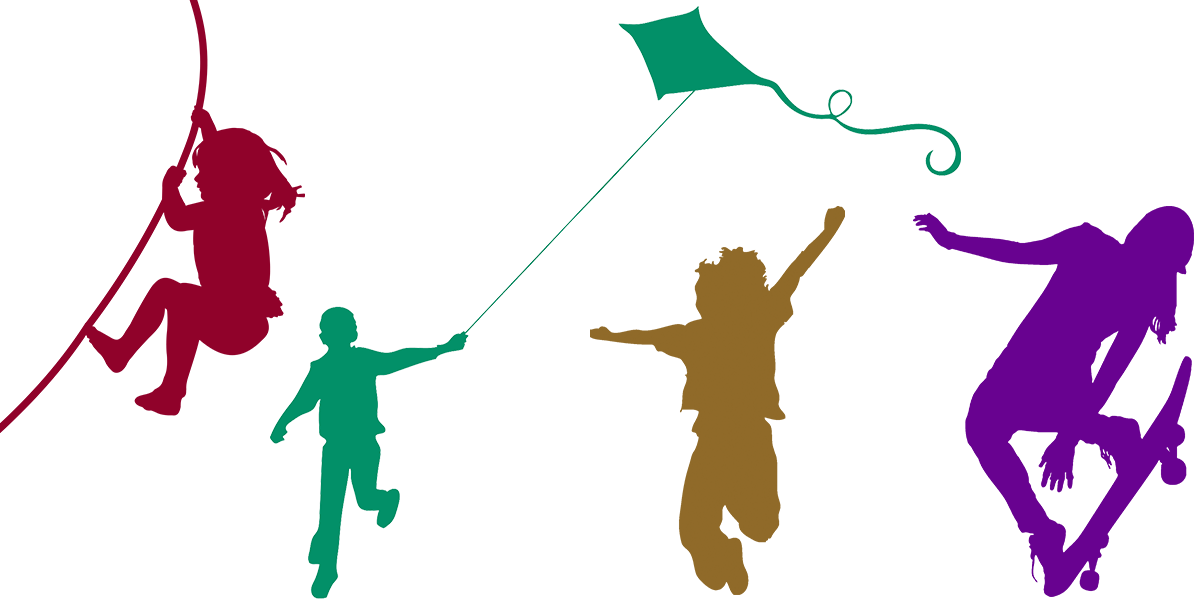 IT’S GAMETIME!
Game 1: FOCUS
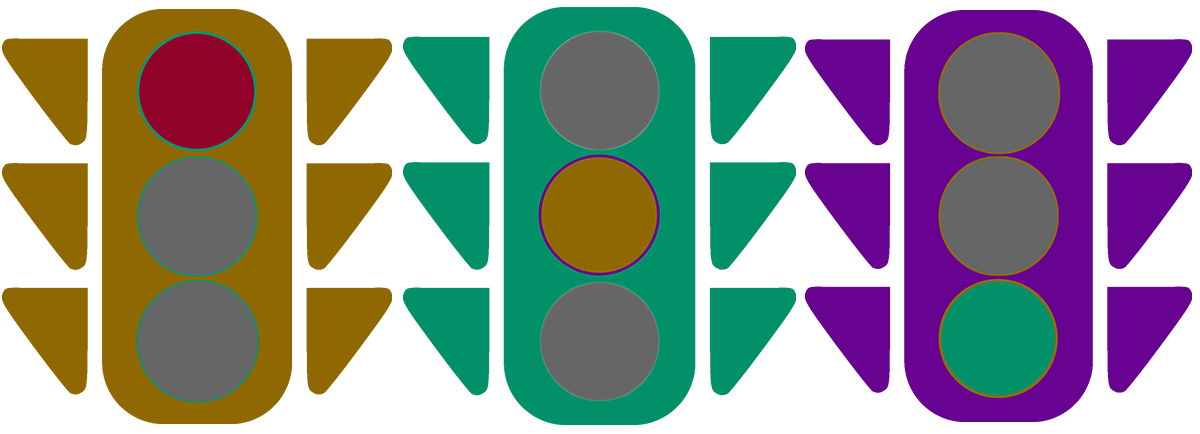 [Speaker Notes: Red Light/Green Light
Notice how energy changes as things get closer
Be aware of your energy and others and do you change yours to match theirs?
Passion is infectious and donors will be attracted to your passion
At home exercise: tug-of-war and crunches belly
Also teaches you to ‘listen’ to NONVERBAL CLUES]
Game 2: LISTEN
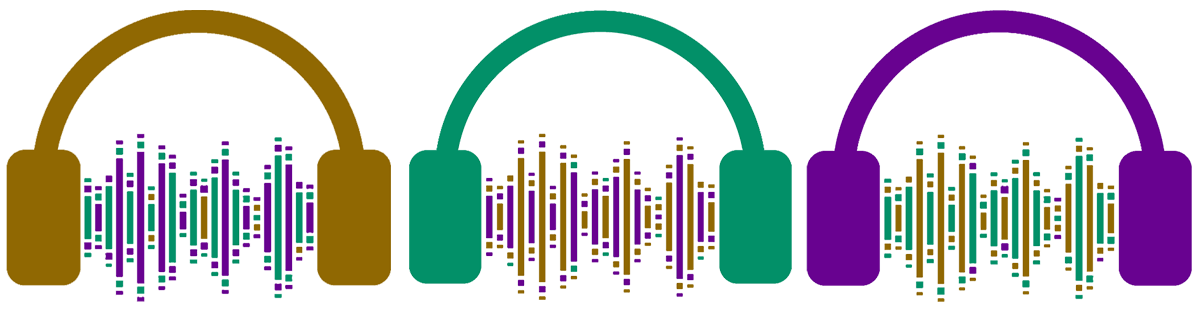 [Speaker Notes: Brain research: we can’t really multi-task
Exercise volunteers: cannot know one another
1: take out your device and start posting about this session or checking your next or making dinner reservations
2: tell Volunteer 1 your organization’s mission, vision, and the most rewarding accomplishment of yours over the past few months
Volunteer 1: what’s V2’s mission, vision, and accomplishment?
Now repeat without device and tell us]
Game 3: THINK
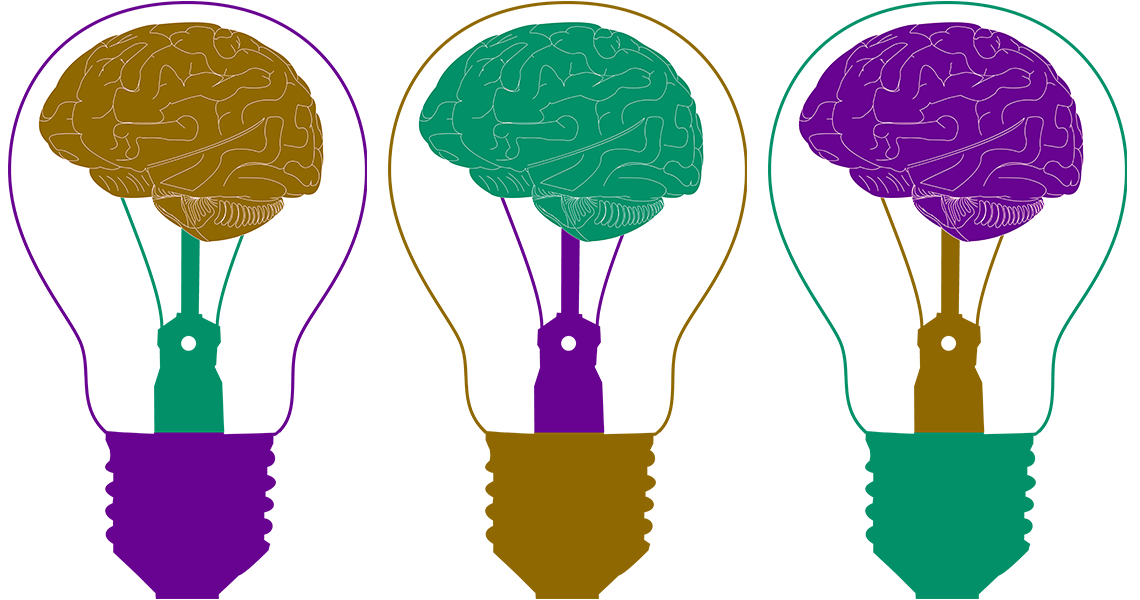 [Speaker Notes: Crowd give a topic to discuss
Volunteer 1 must get Volunteer 2 to say the name of their organization without asking for that]
Game 4: REACT
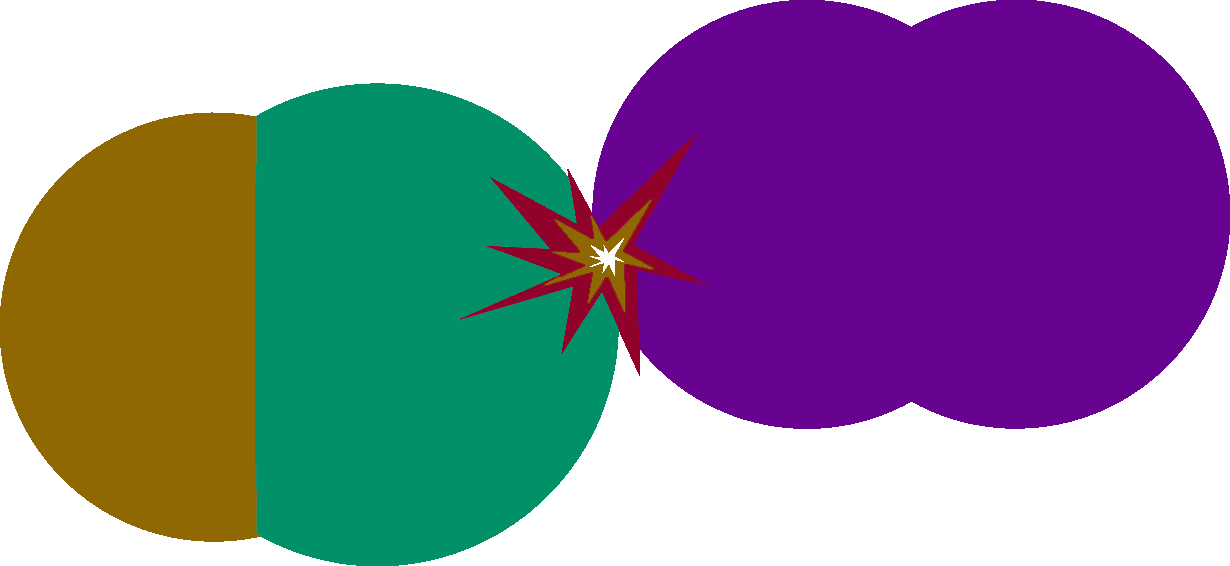 [Speaker Notes: Volunteer 1: sit in a chair, your objective is to stay in that chair
Volunteer 2: you need that chair empty

REFRESH: WHAT IS ACTING?
We learned to focus, listen, think, and react, now what about reacting with memory and concentration?]
Game 5: CONCENTRATE
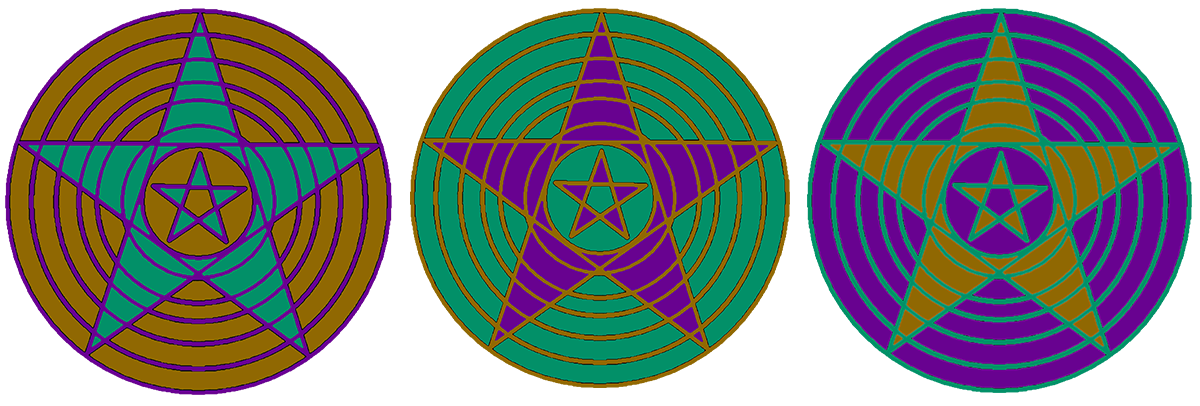 [Speaker Notes: Groups of 3 volunteers
Volunteer 1, tell volunteer 2 about your org’s mission, vision, target population, and one story of success
Volunteer 2, don’t listen focus on him/her/they
Volunteer 1 step to the side, Volunteer 3 looks at 1
Volunteer 2, describe what they’re wearing; how detailed can you be?]
Game 6: MEMORY
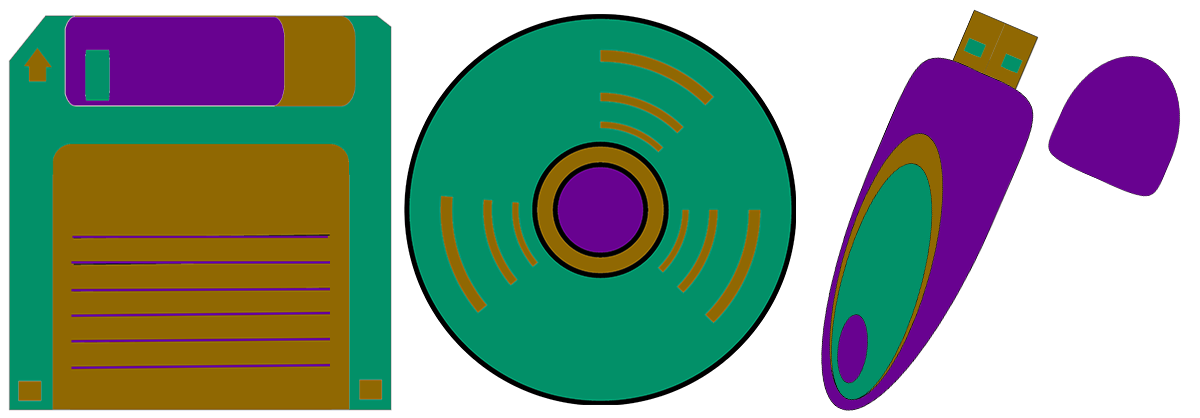 [Speaker Notes: Hot Potato Mission
Round 2: Hot Potato Vision
Round 3: One great statistic from your org, then another, then another]
Words are Props to Achieve Objective
[Speaker Notes: Mission & Vision
Statistics
Client/Services Stories
Case for Support
Need Statement
Research on Donor]
Game 7: FIRE IN THE BELLY
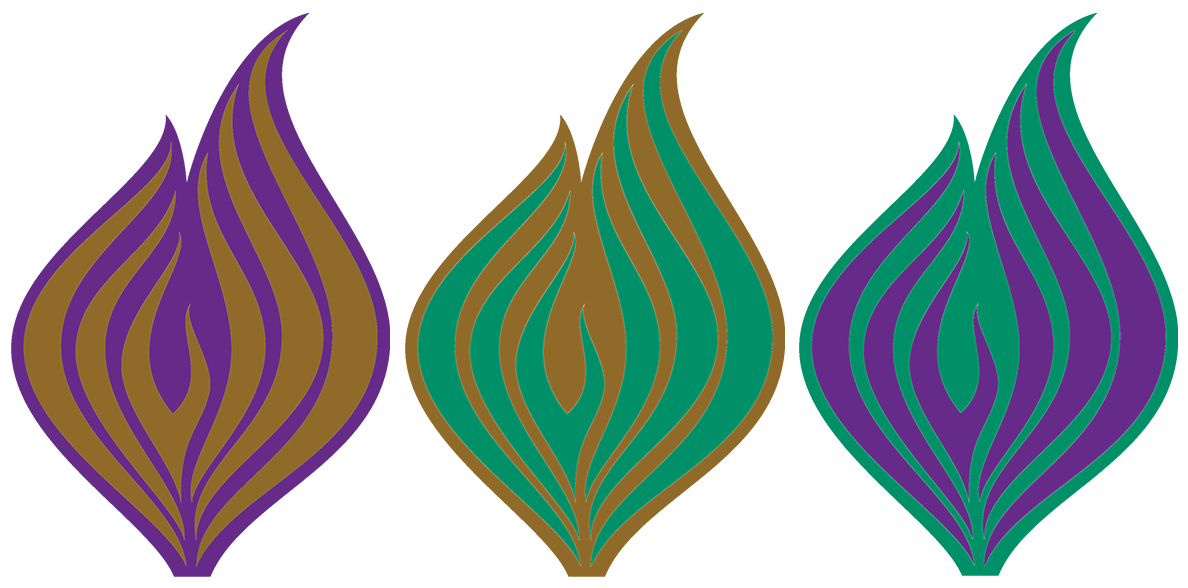 [Speaker Notes: 9 Volunteers line up in groups of 3
Why should Mrs. Bezos give to you? 2nd Round? 3rd Round?
Audience vote on 1 per group
3 finalists, same thing
Round 1? Round 2? Round 3?
Audience vote on 1]
Obstacle Schmobstacle
An overcomeable obstacle is an opportunity
[Speaker Notes: Focus on the donor’s needs: why do they want to give to you? Where does their passion marry your org’s?
Listen to the donor: they’ll tell you their passion, what they like, what they don’t.
Think: what will help you get past obstacle 1? A statistic? A client story? Likemindedness? Head? Heart?
React with Memory and Concentration: Use the props you have
Never be afraid to change your objective (see next slide)]
Change Objective to Achieve Objective
[Speaker Notes: I had a major ask, to that point, biggest in my career.
I got a hard NO.
Objective changed: get a follow up meeting
“I’d like to go back and get some answers to your concerns. When I do, I’d like to come back and talk to you about those answers.” Donor said OK
Got answers, but also did some research (another prop). Met again with donors.
Got a “let’s keep the conversation going”
More answers, more research, more likemindedness building, and finally got a Yes.]
What is Your Super-Objective?
Wing it?
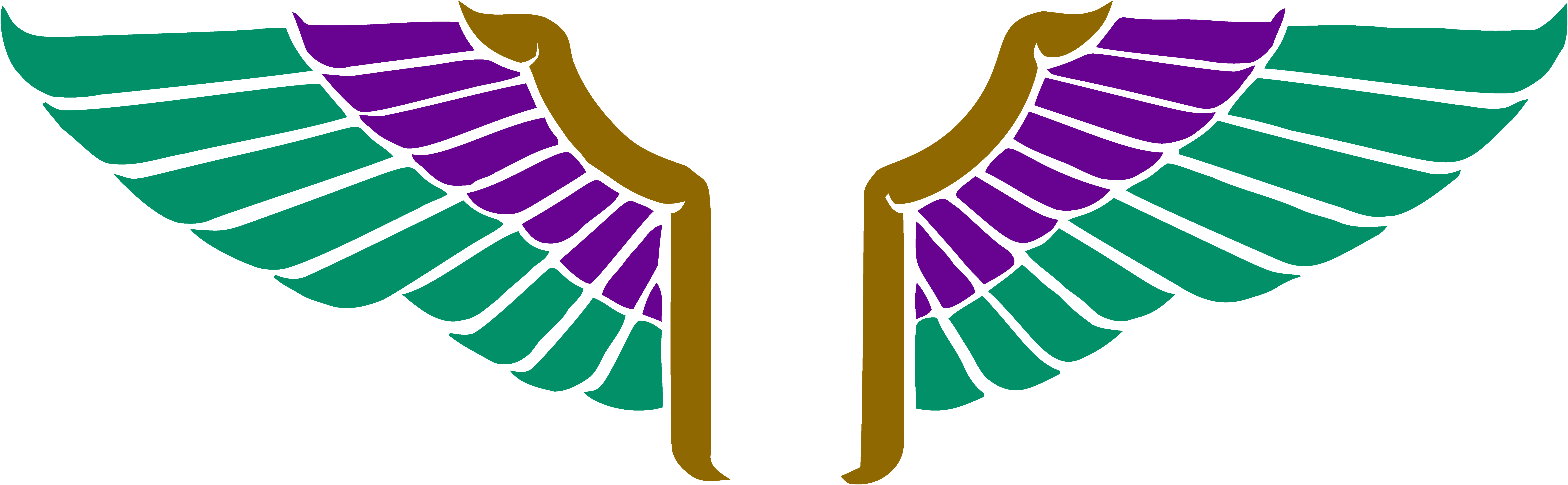 [Speaker Notes: Practice makes perfect
Focus, Listen, Think, React, Concentrate
Use Your Props
Mission, Vision, Stories, Data, Case
Remember Your Passion
It will infect the donor and bond with their own]
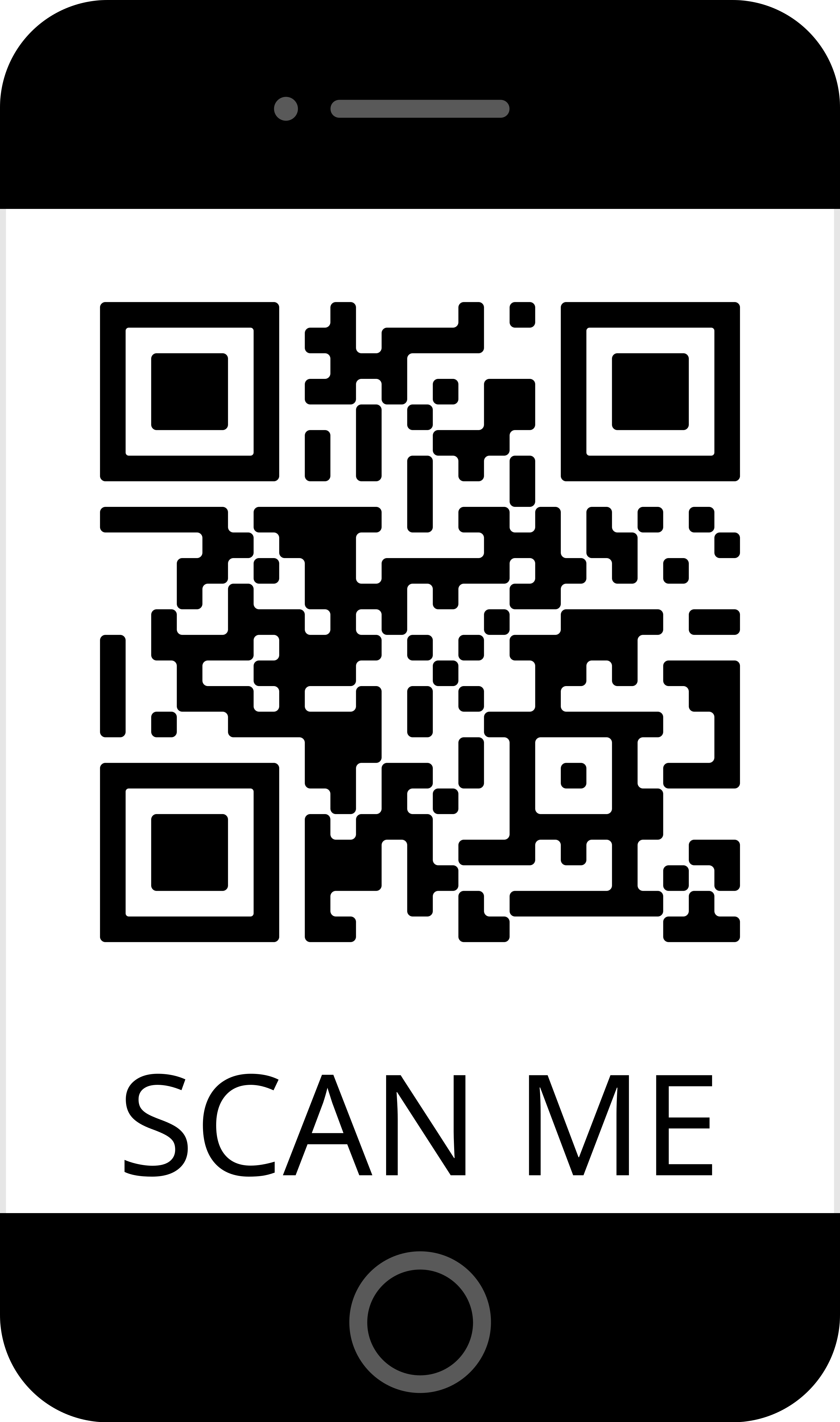 Connect
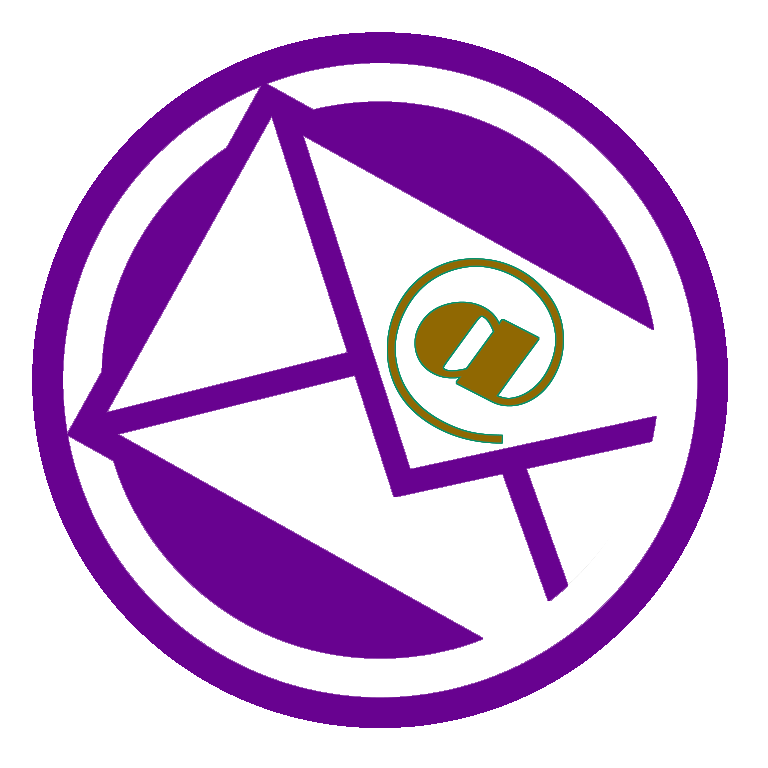 bmcfarland@homefirstscc.org


https://www.linkedin.com/in/bmichaelmcfarland/
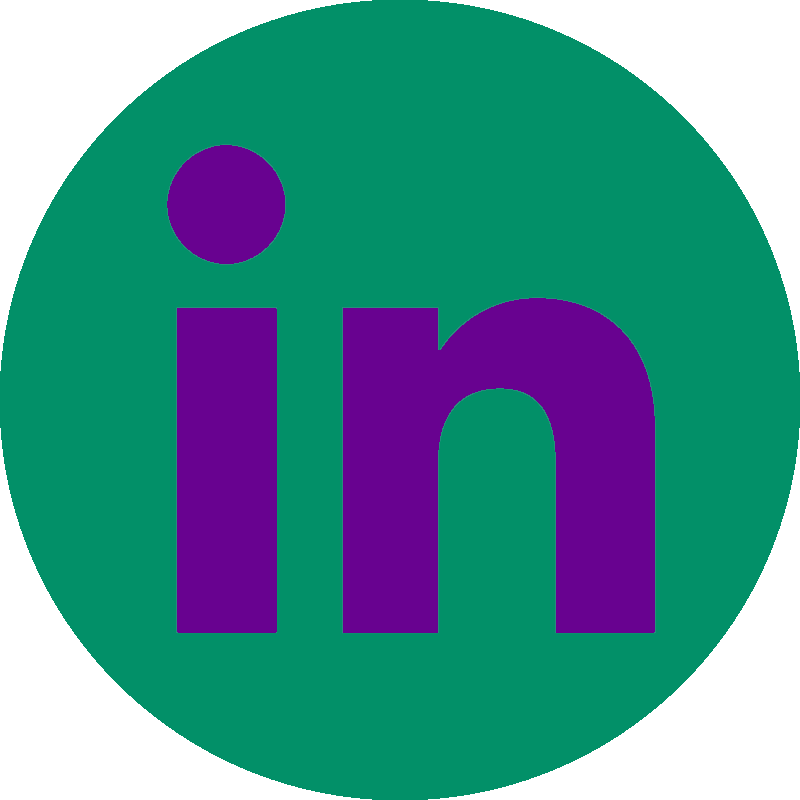 OBSTACLE SCHMOBSTACLE!
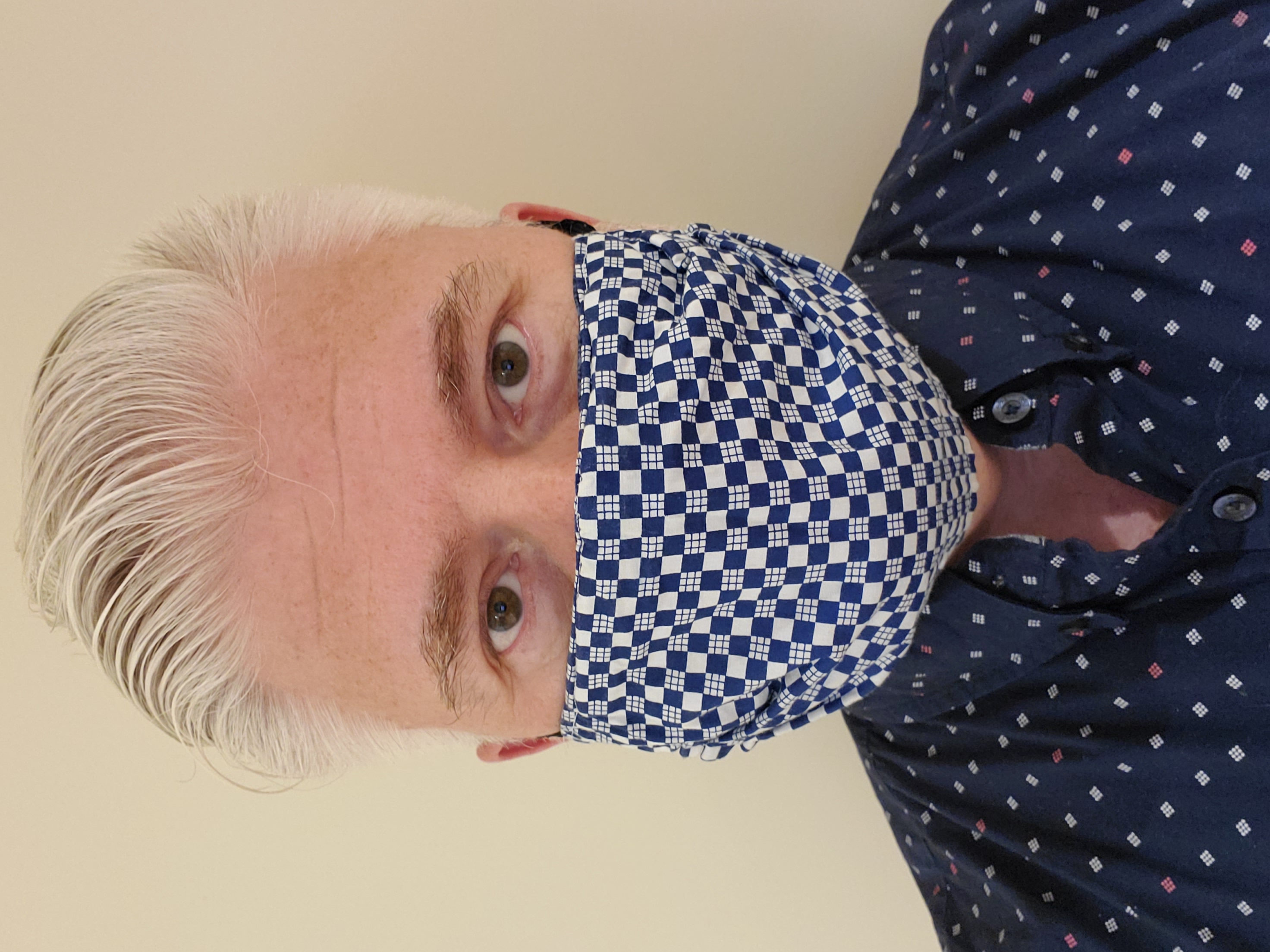 How to go over, under, around, and through to get your YES
B. Michael McFarland
Chief Development Officer
HomeFirst